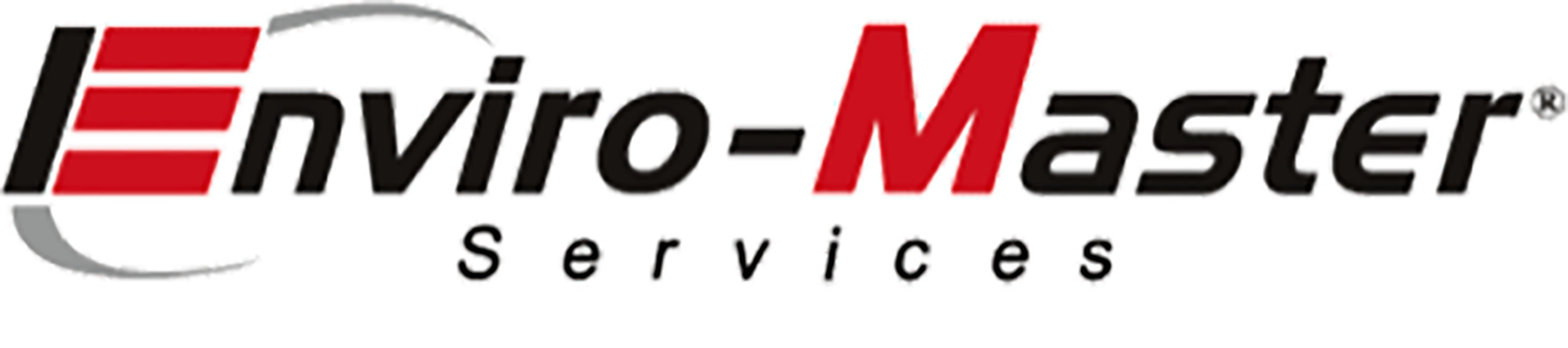 SBA Disaster Loan Application Process
Enviro-Master
Steps to Apply for a Disaster Loan
Go to the Disaster Loan Assistance Website and Register.
https://disasterloan.sba.gov/ela/Information/Index
Register to get a login and password.

 Apply for a Business Loan.
Be sure and select Economic Injury.

Provide the requested Information.
Business related info – Disaster Bus. Loan Application
Personal Financial Statement
Schedule of Liabilities
Economic Injury Disaster Loan Supporting Info
Tax Return Info

Submit the Loan Application
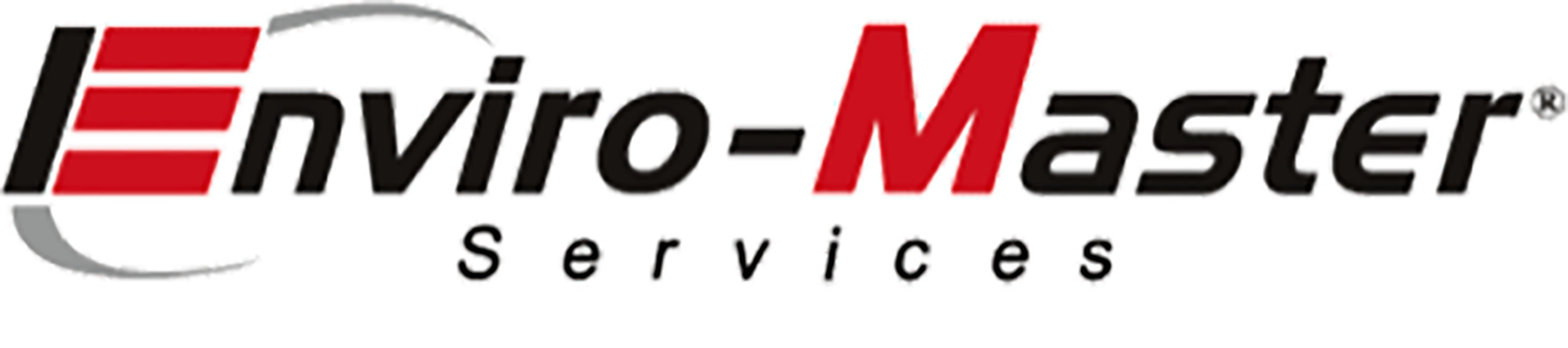 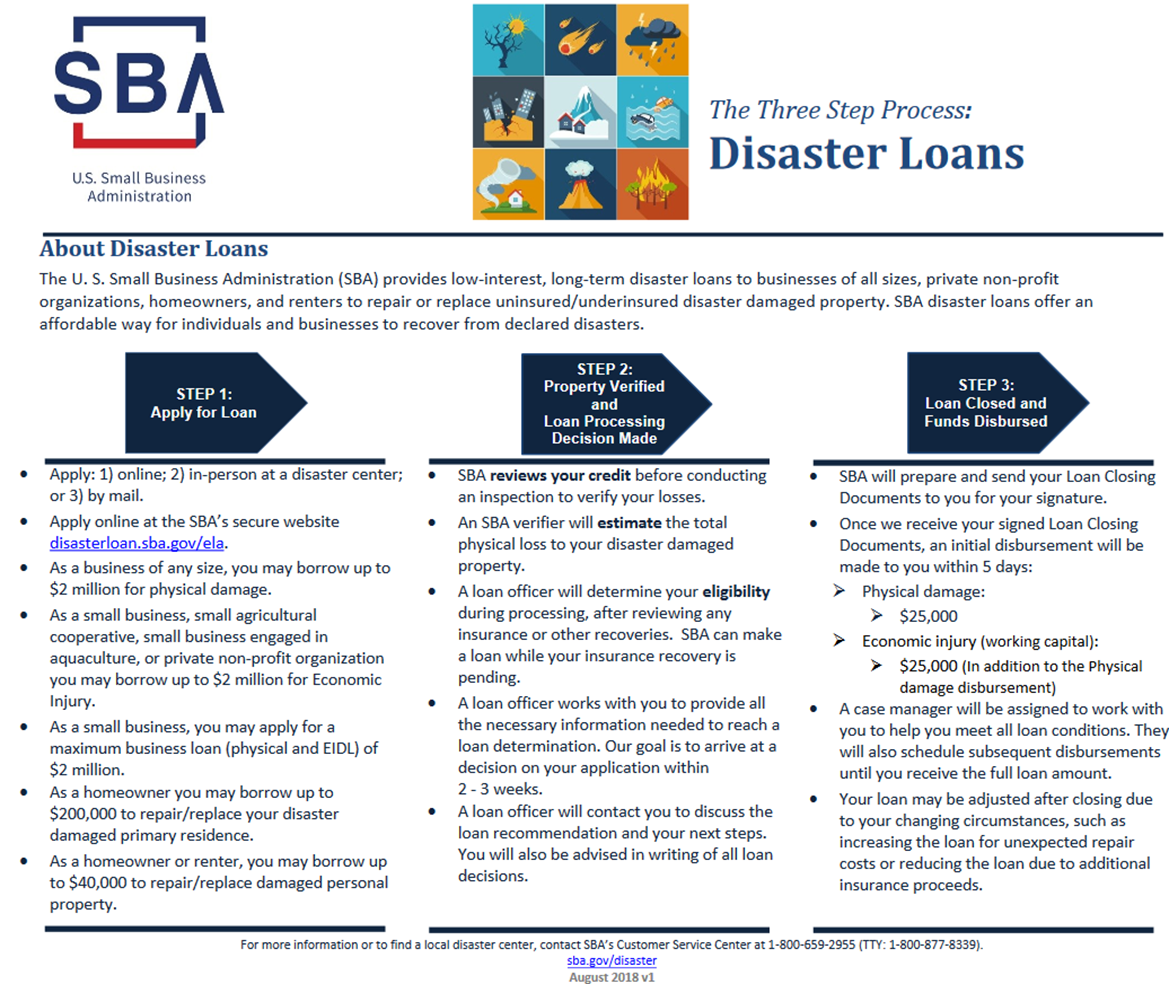 Overview of how the Disaster Loans process works.
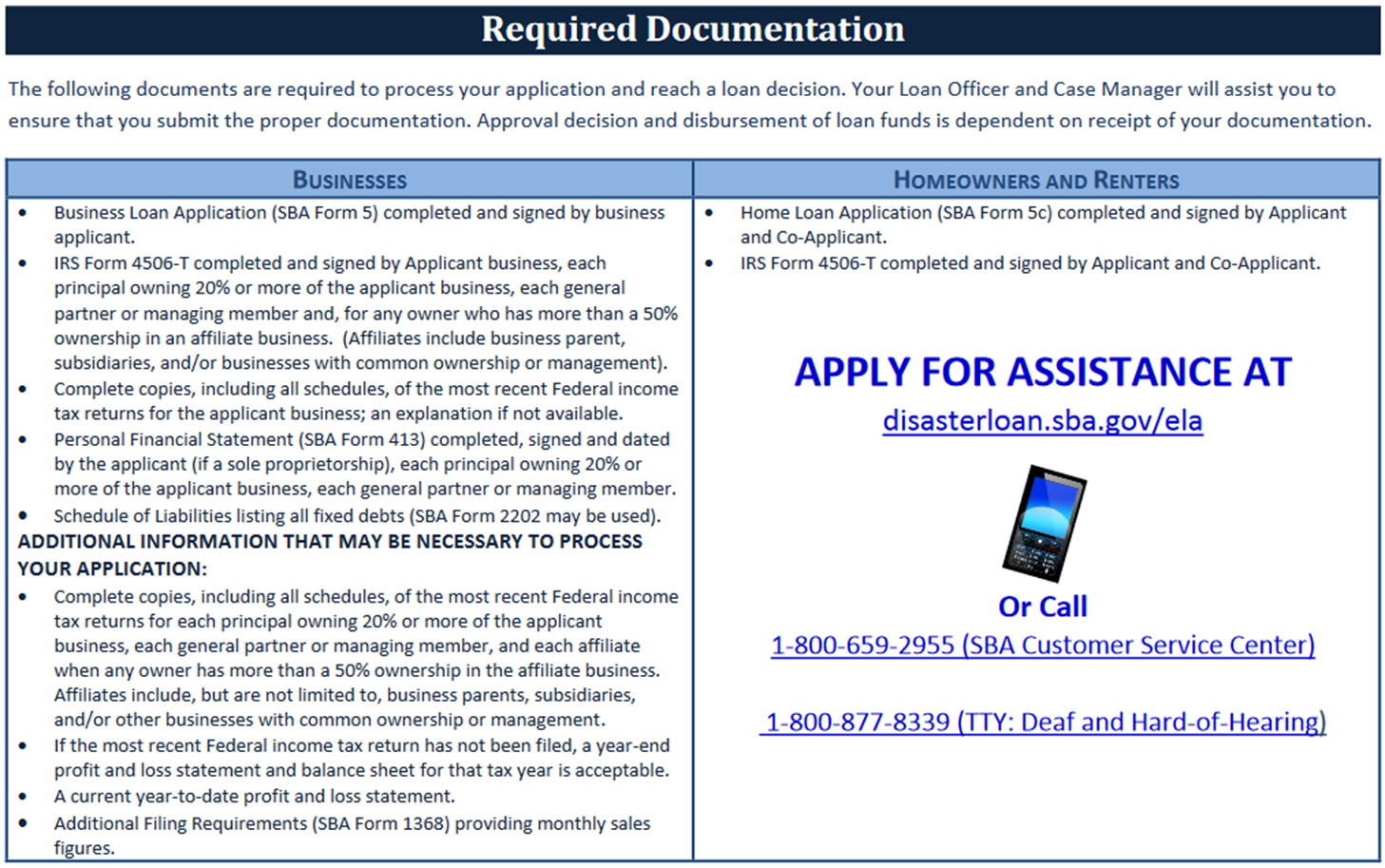 Helpful info on overall what is needed (cliff notes version).
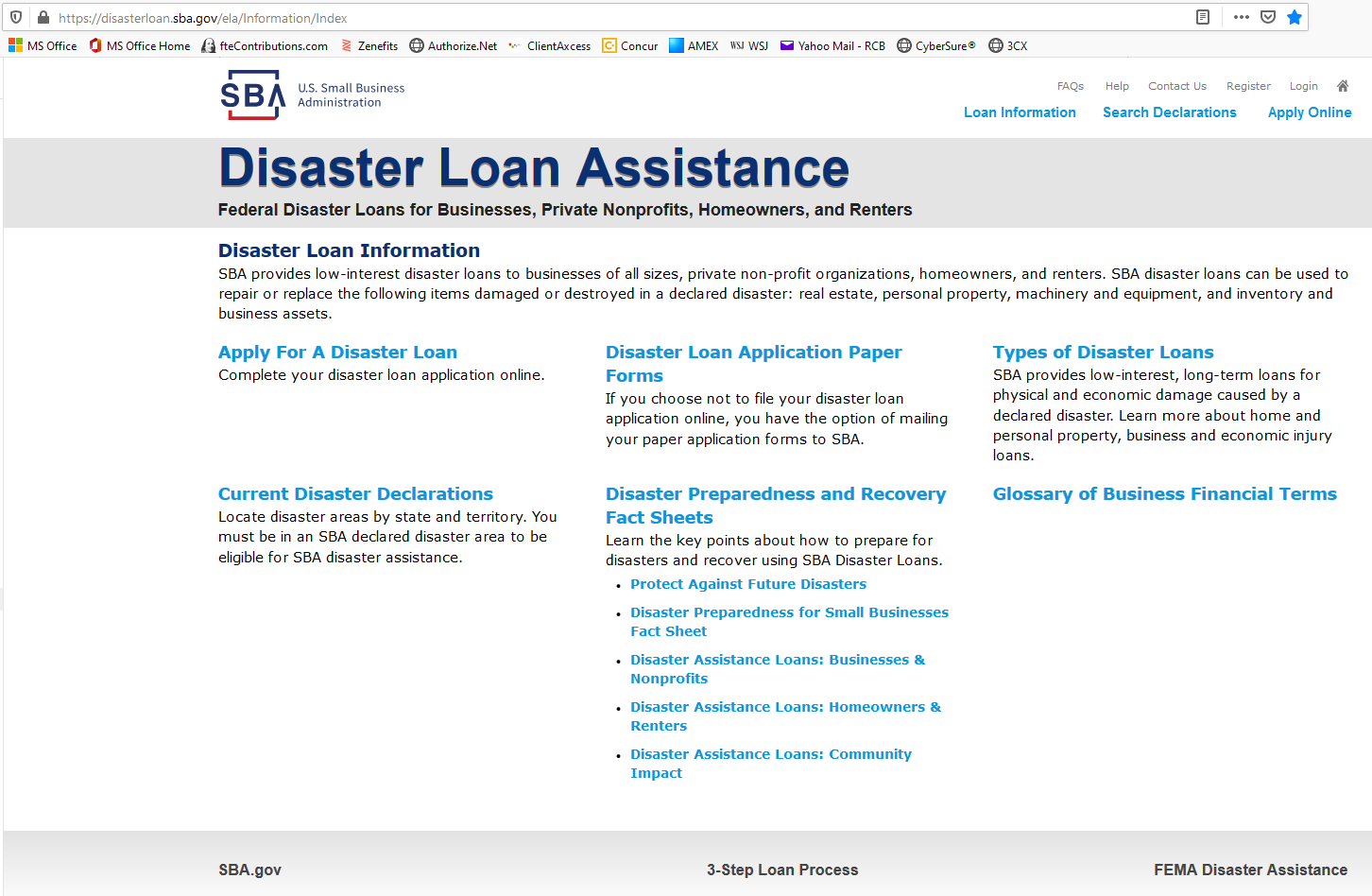 Click on Current Disaster Declarations to find out if your state/area is included in the disaster declaration.

Click Apply for a Disaster Loan to get started.
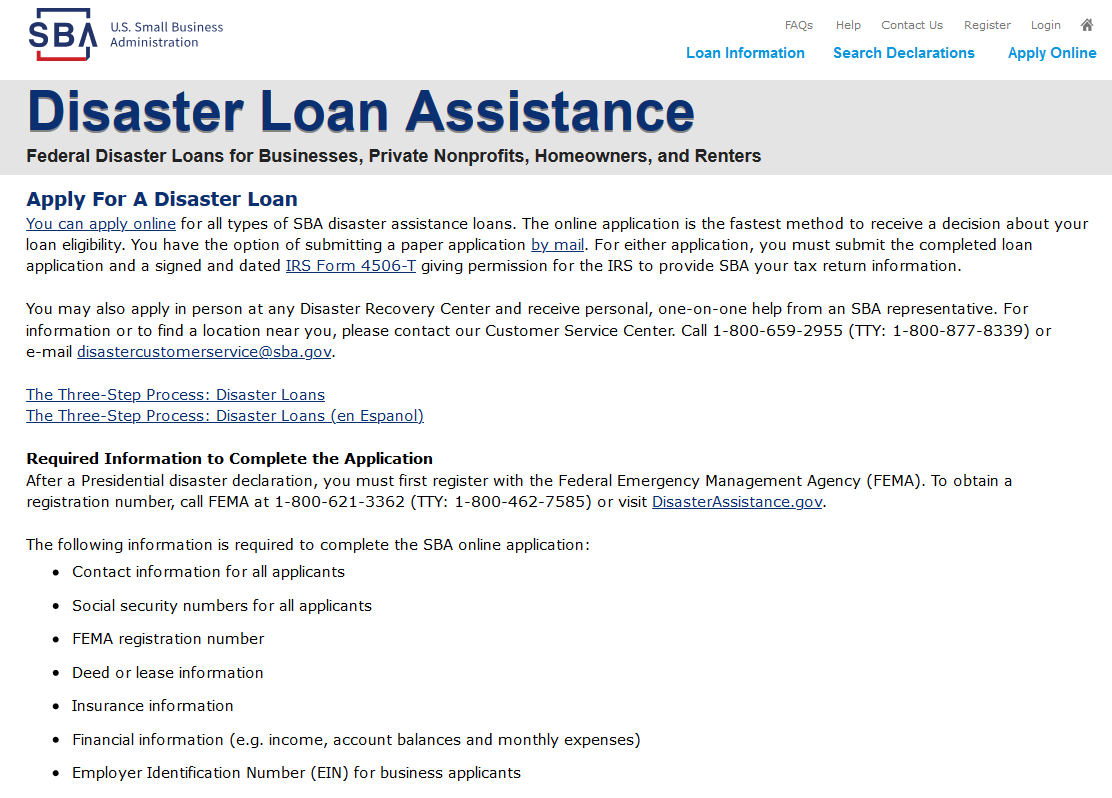 Click Apply Online to get started.
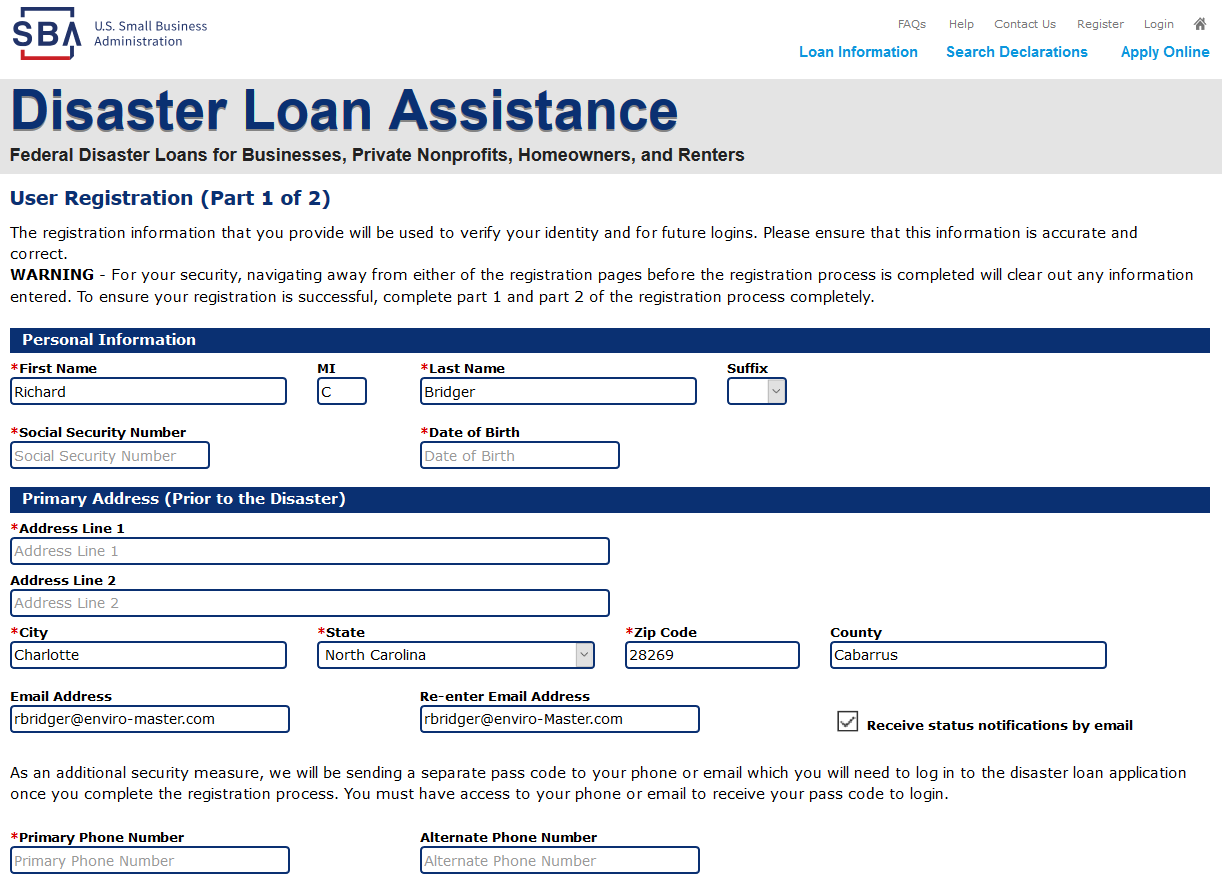 Complete the Registration Form.
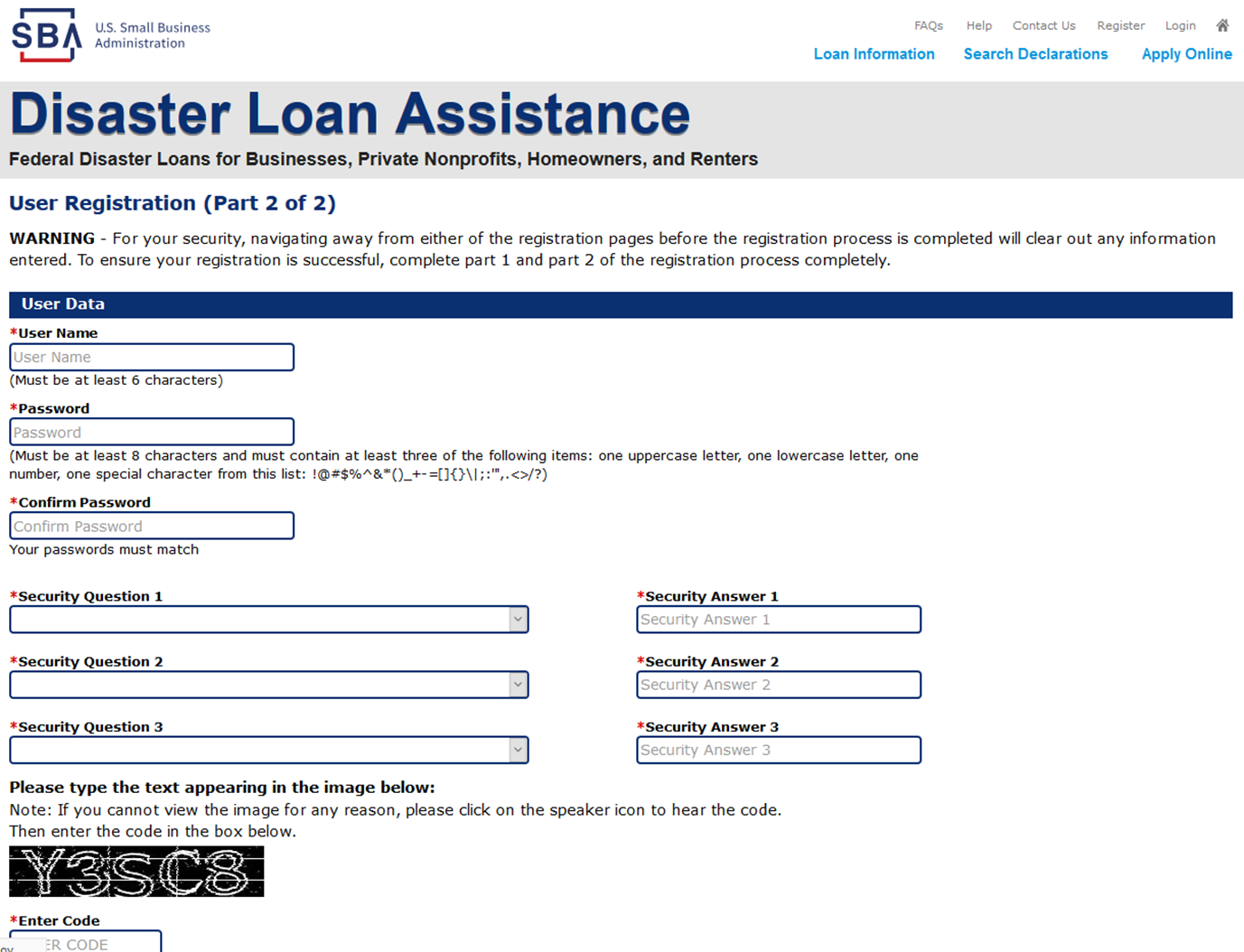 Complete the Registration Form with Security Questions.
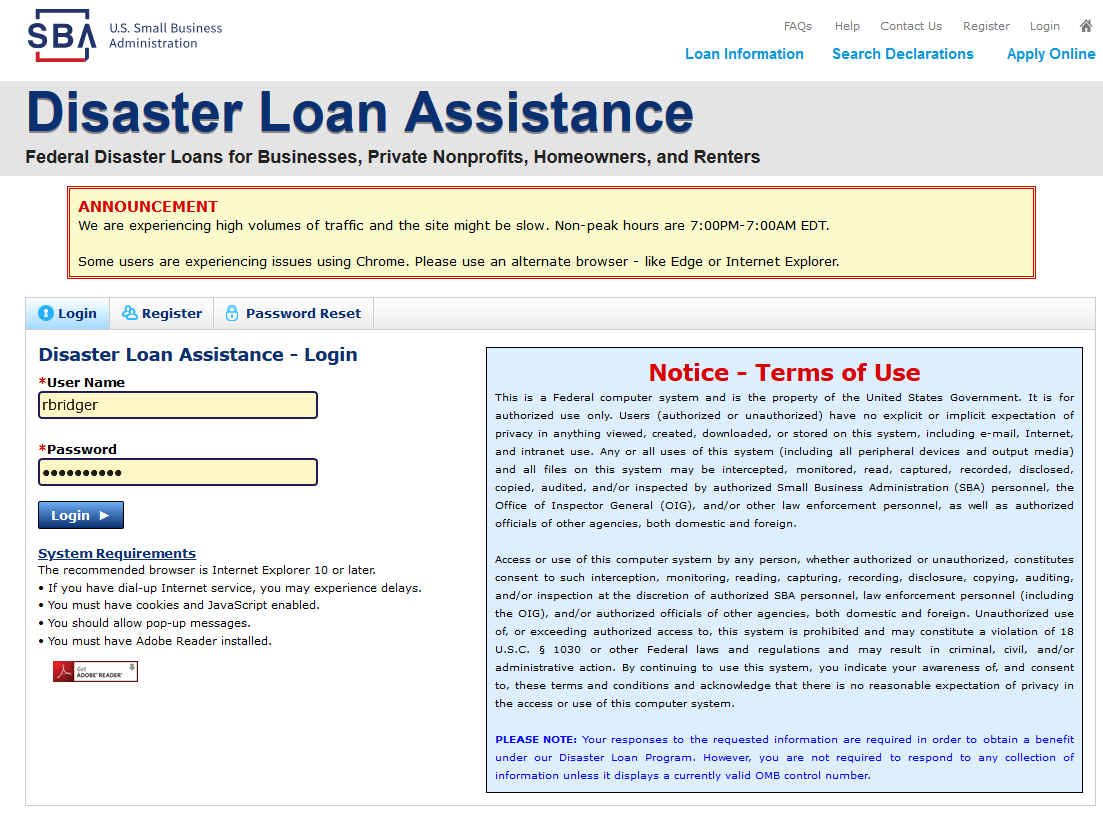 Login with password you just registered.
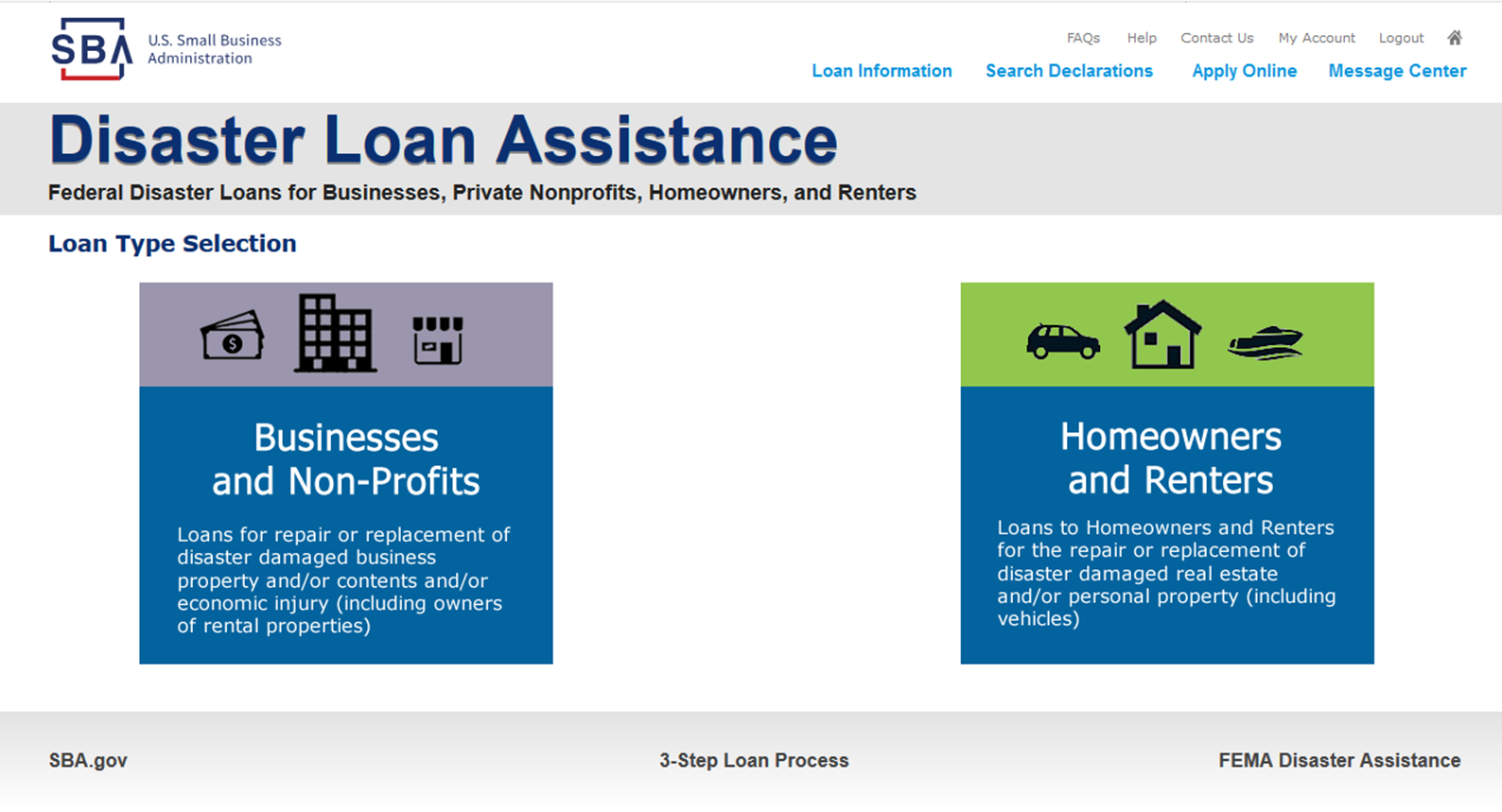 Click on Business type loan.
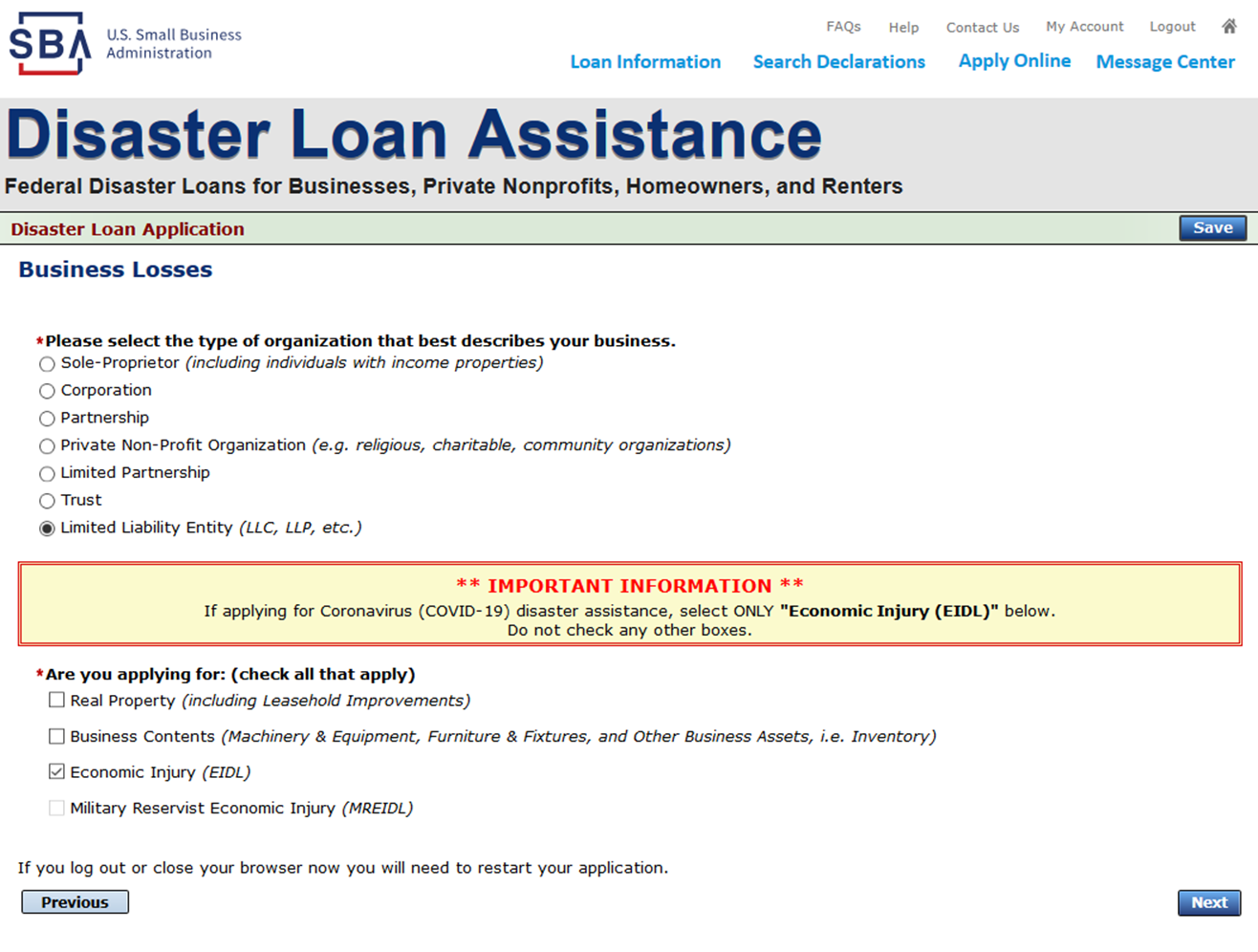 Check Organization type and select Economic Injury as the loan type (very important).
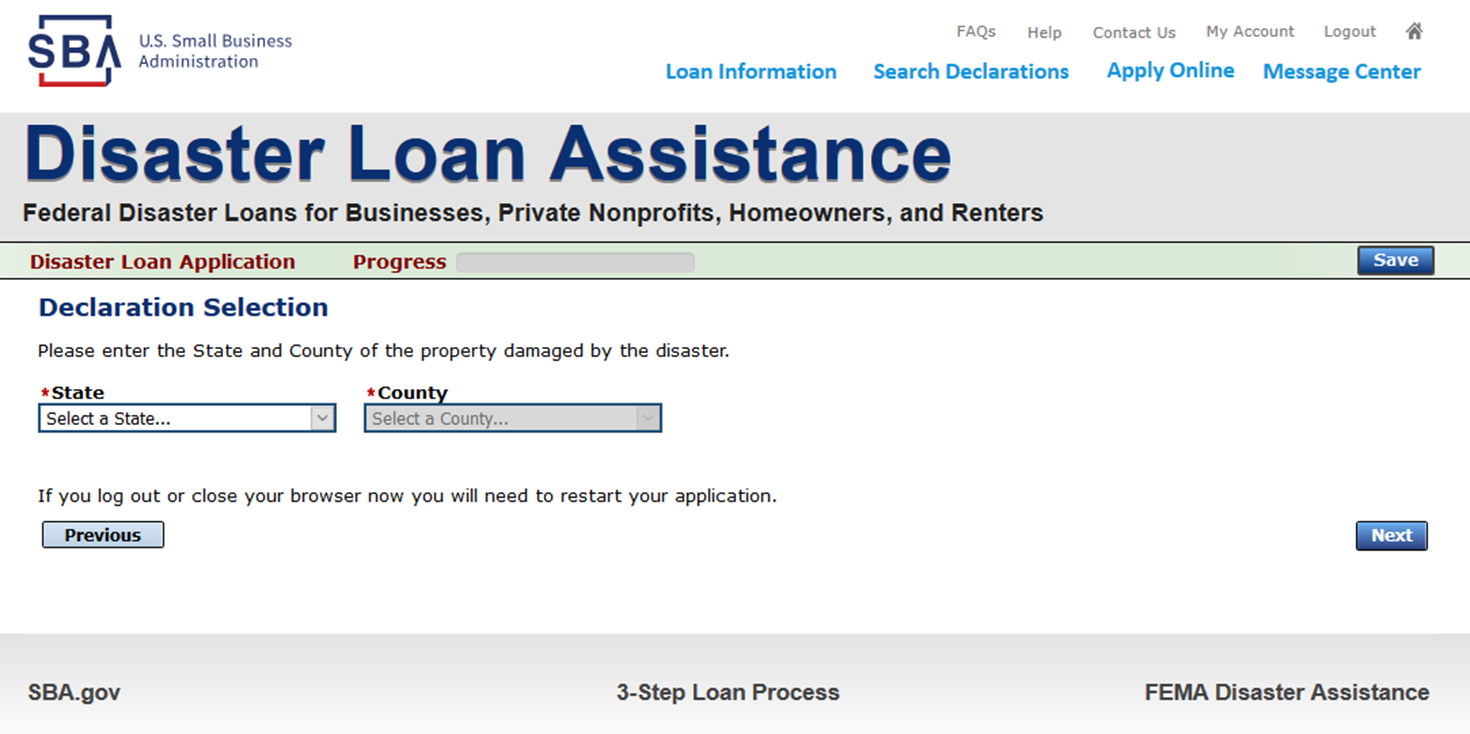 Select the appropriate state/area your business is located in.
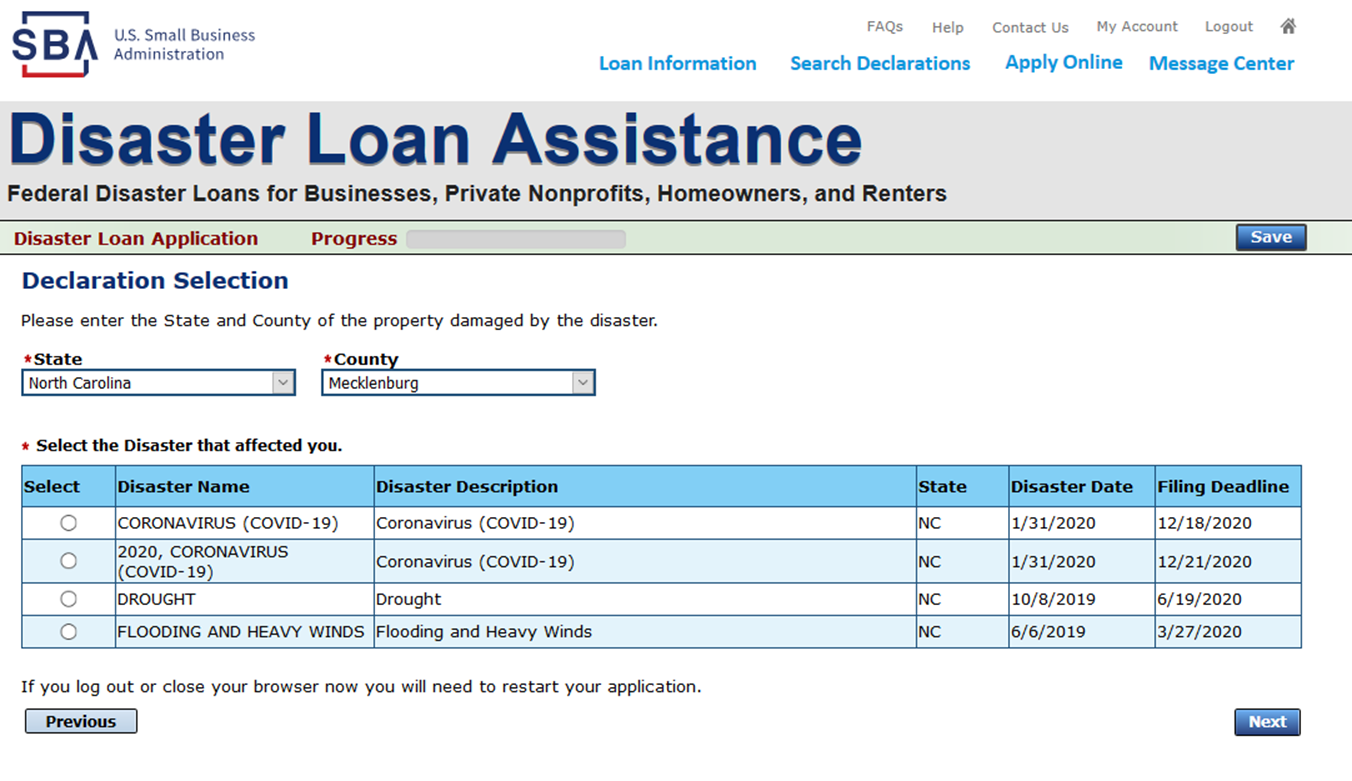 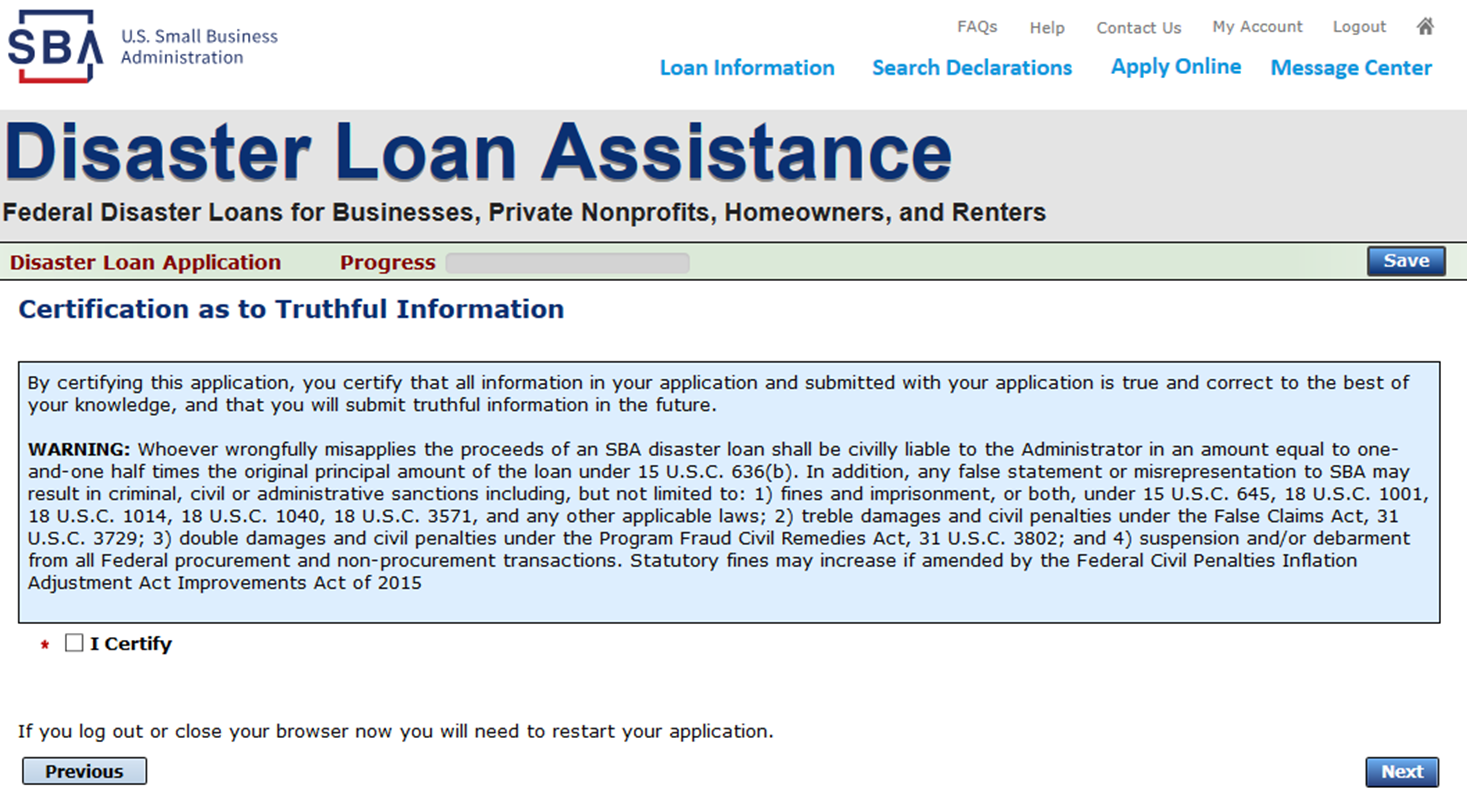 Click to certify you are providing truthful info.
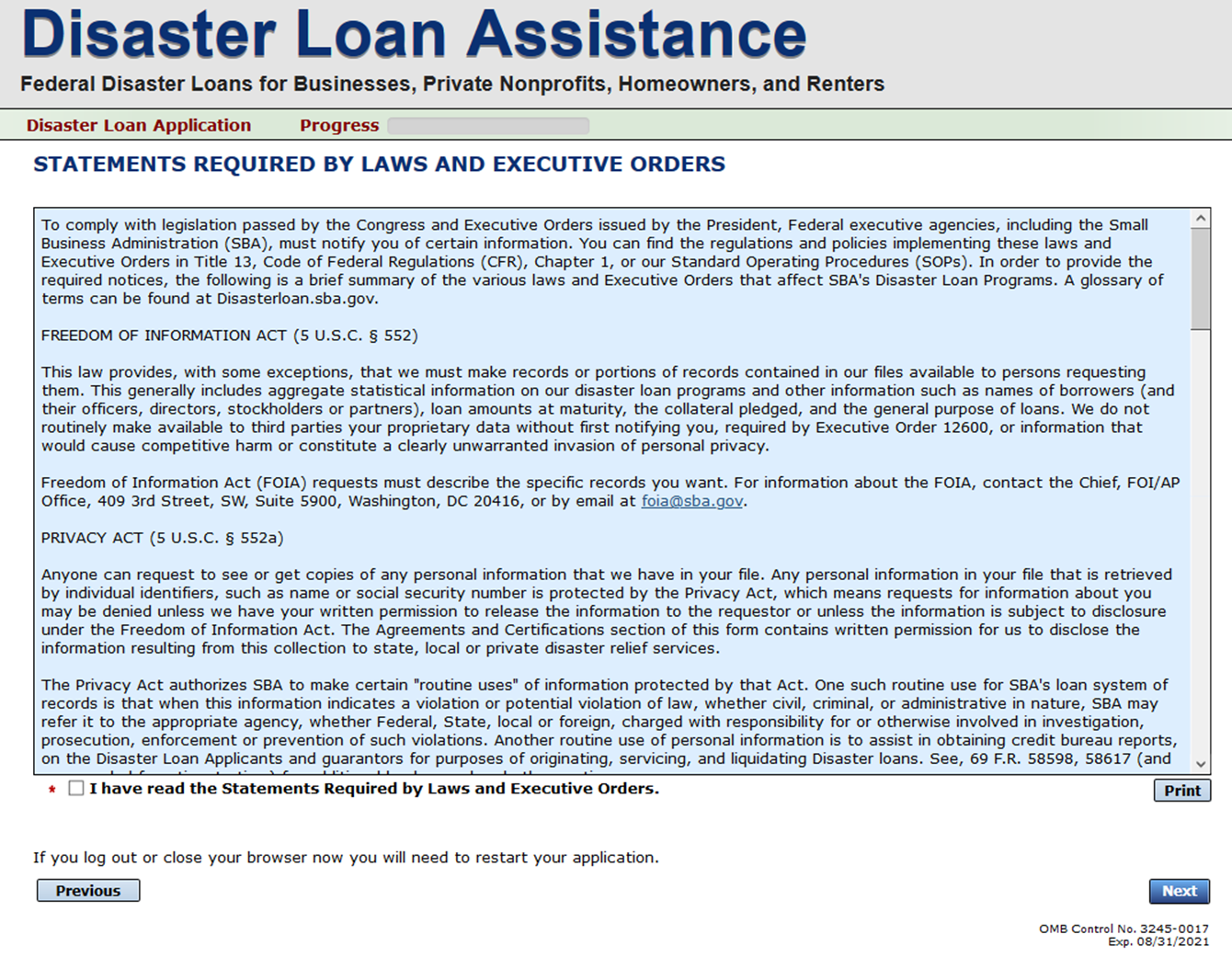 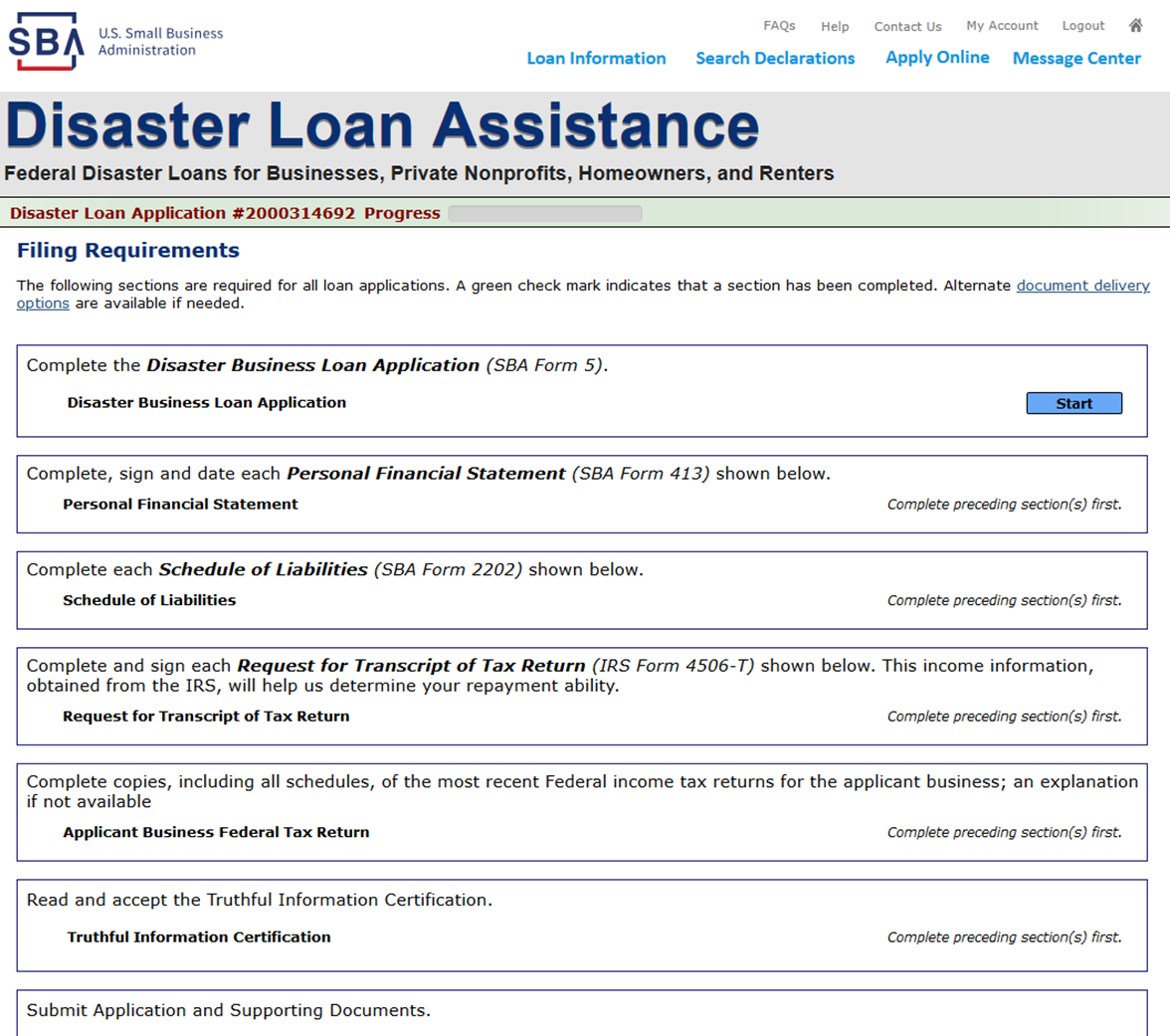 This is where you start with the application – All sections to be completed. You can save your spot at any point and log back in to complete your application.
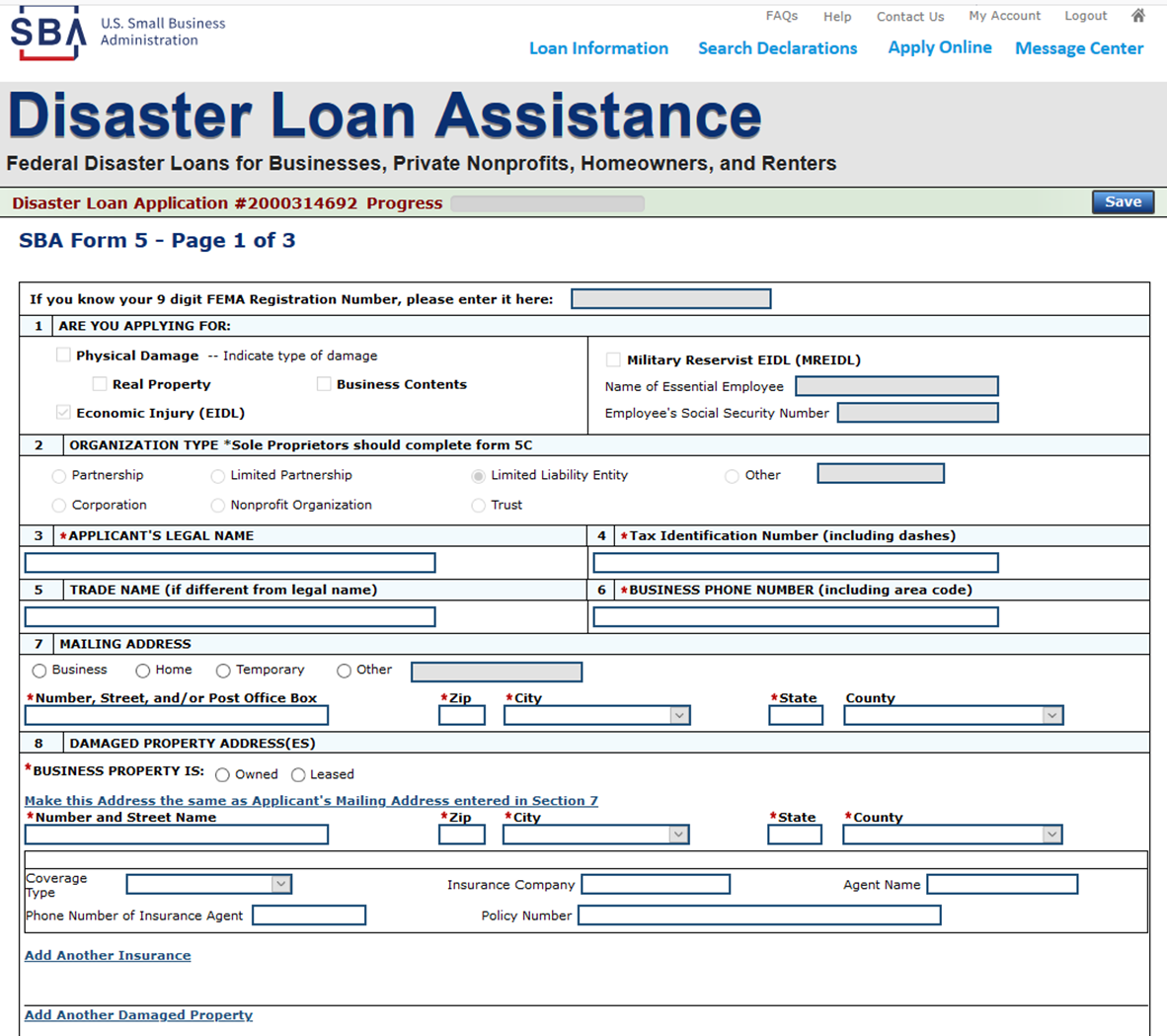 Fill out all the necessary info. If you don’t have a FEMA registration number, just keep going.
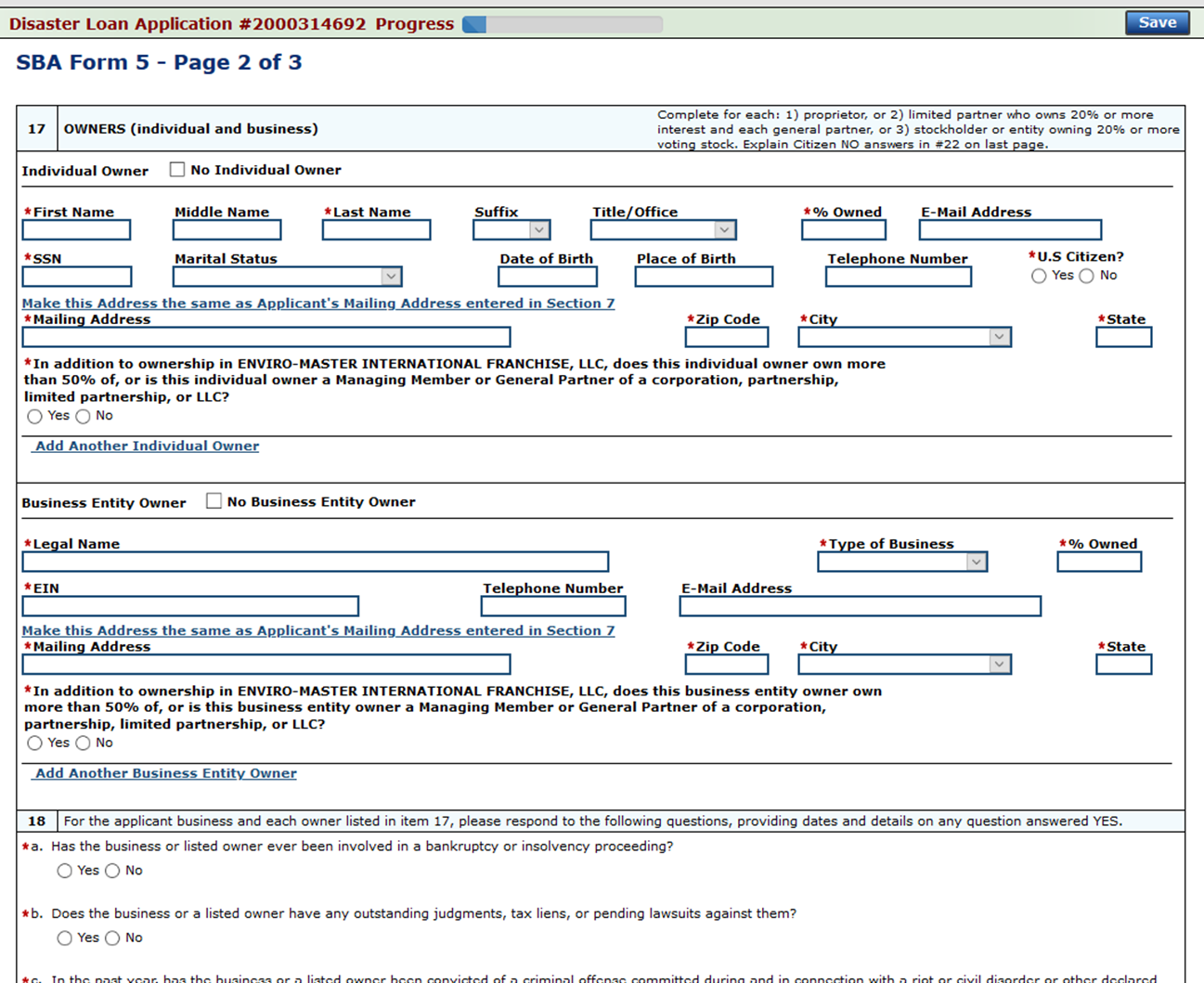 Fill out all the ownership info and other info.
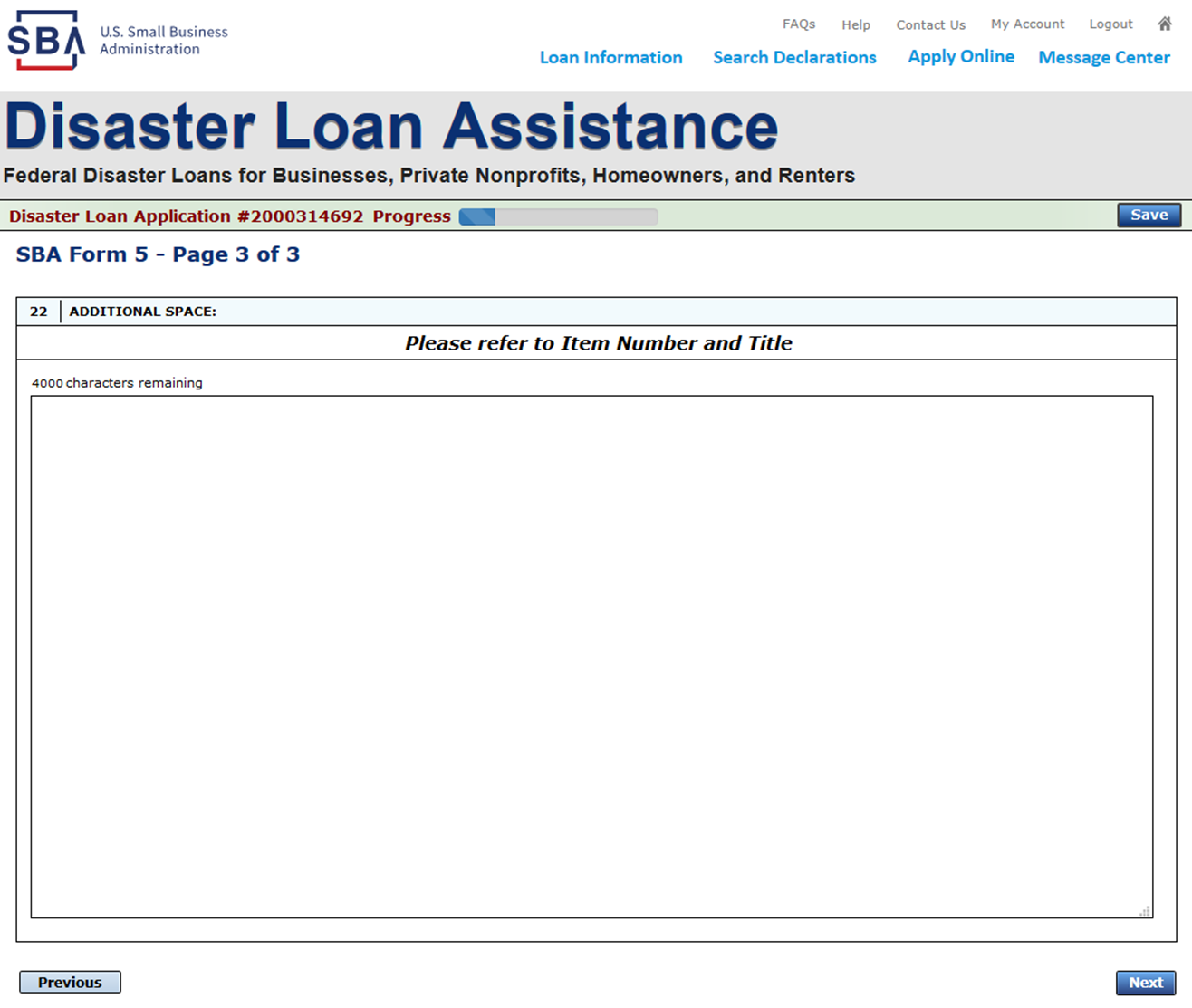 Extra section if needed to explain NO answers.
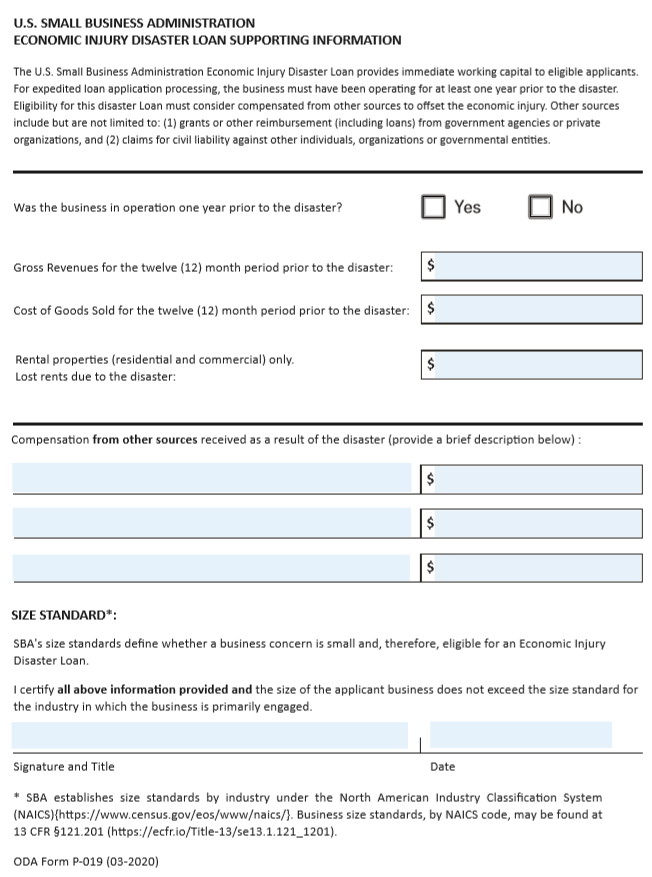 Fill this out completely and sign at the bottom.
Good Luck with the Application!